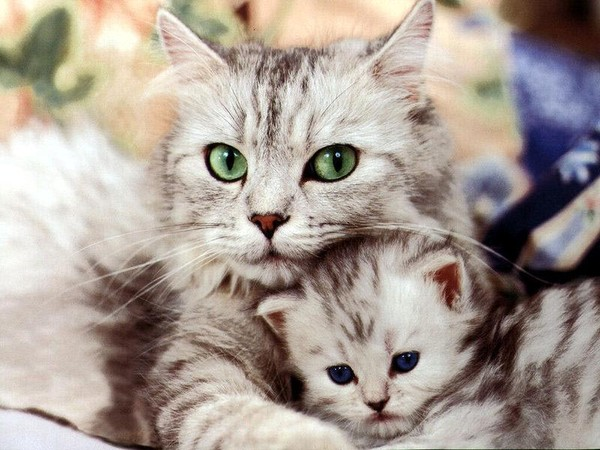 Очень любит мама-кошкаСвоего котенка-крошку.У него хвост как у папы,Как у мамы нос и лапы.Мышку он вчера нашел,Значит, в дедушку пошел
Смотрит мама-курицаНа цыплят и жмурится.Хоть сидят они в тени,Словно солнышки они.Жаль что скоро из гнездаРазбегутся кто куда.
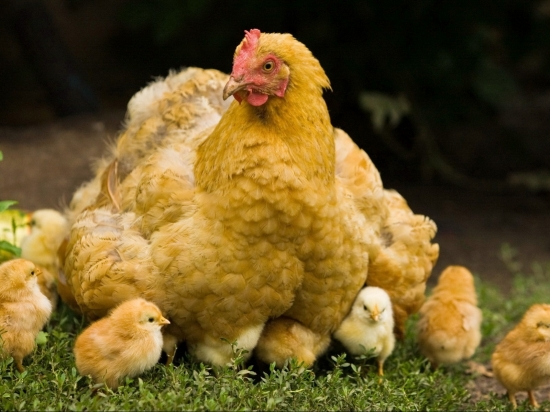 Говорит щенку собака:"Не вступай ты с кошкой в драку,Хоть хозяин с нею дружит,Но она ему не служит.Раз живешь ты в конуре,Значит, главный во дворе!"
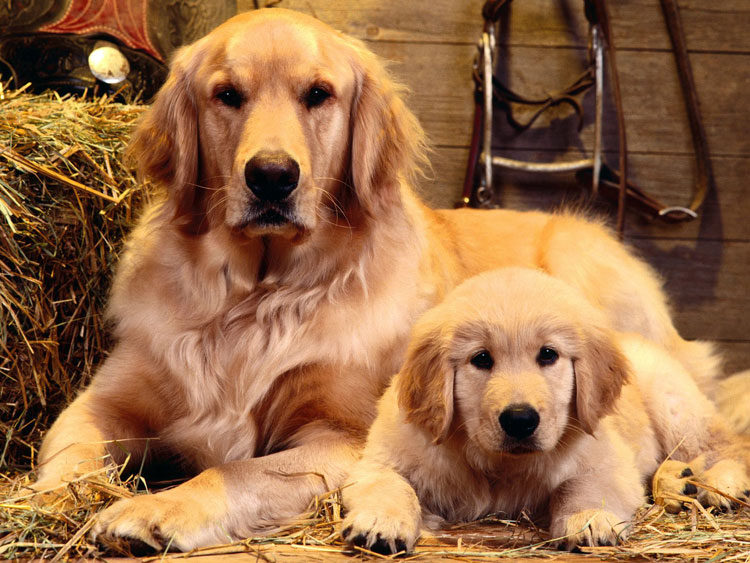 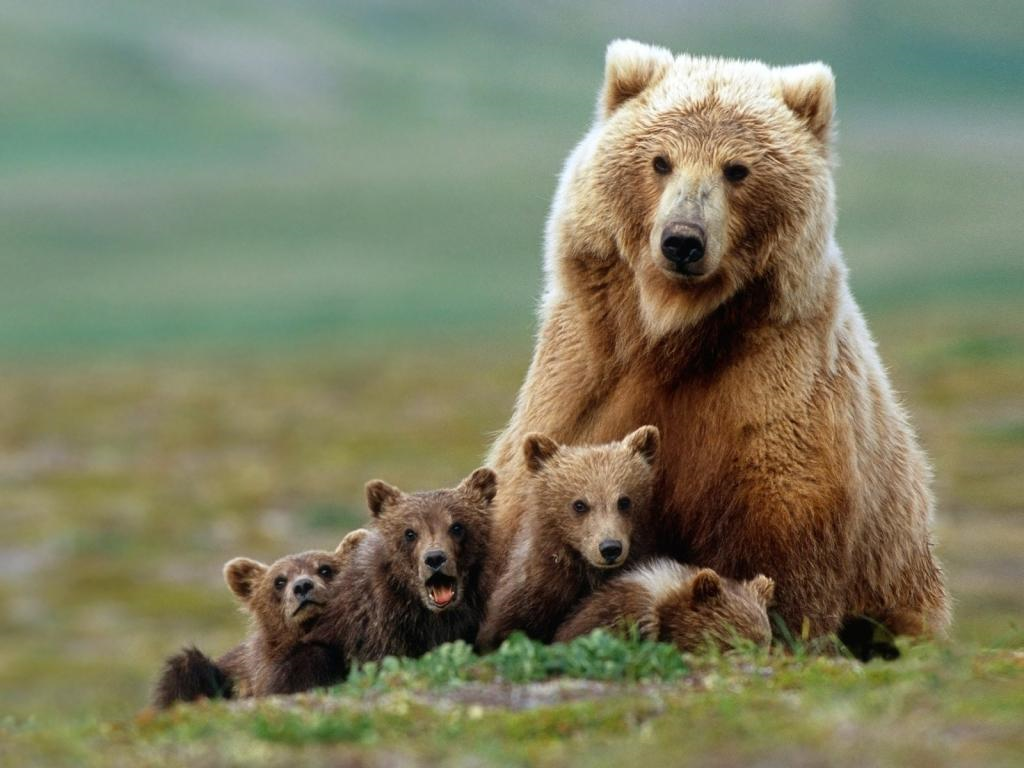 У медведицы сынишкаСамый настоящий мишка.Медвежонок косолапыйЛюбит мед и маму с папой.Много меда надо, ведьДолжен вырасти медведь.